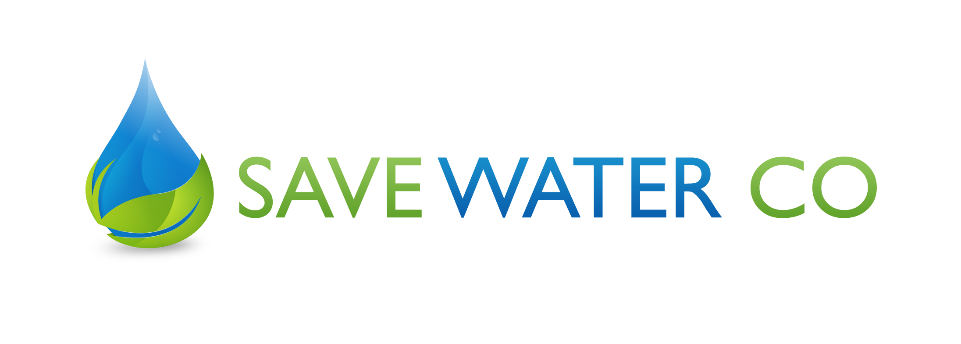 Meeting Water Planning Goals with New Data on Urban Conservation Programs
Katie Anderson, CEO
WORLD TOILET DAY
 November 19, 2015
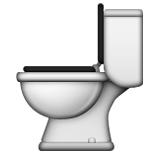 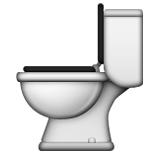 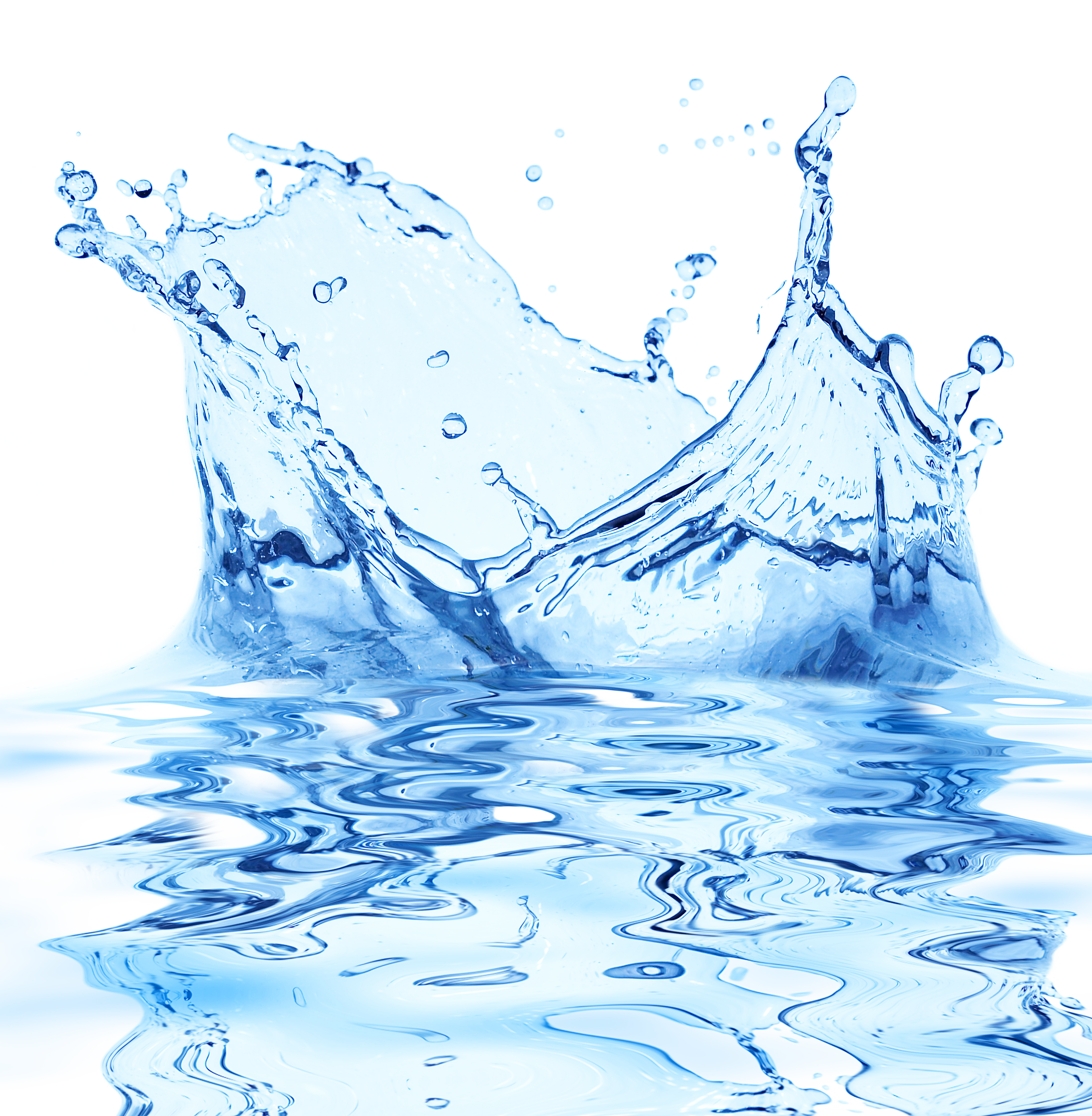 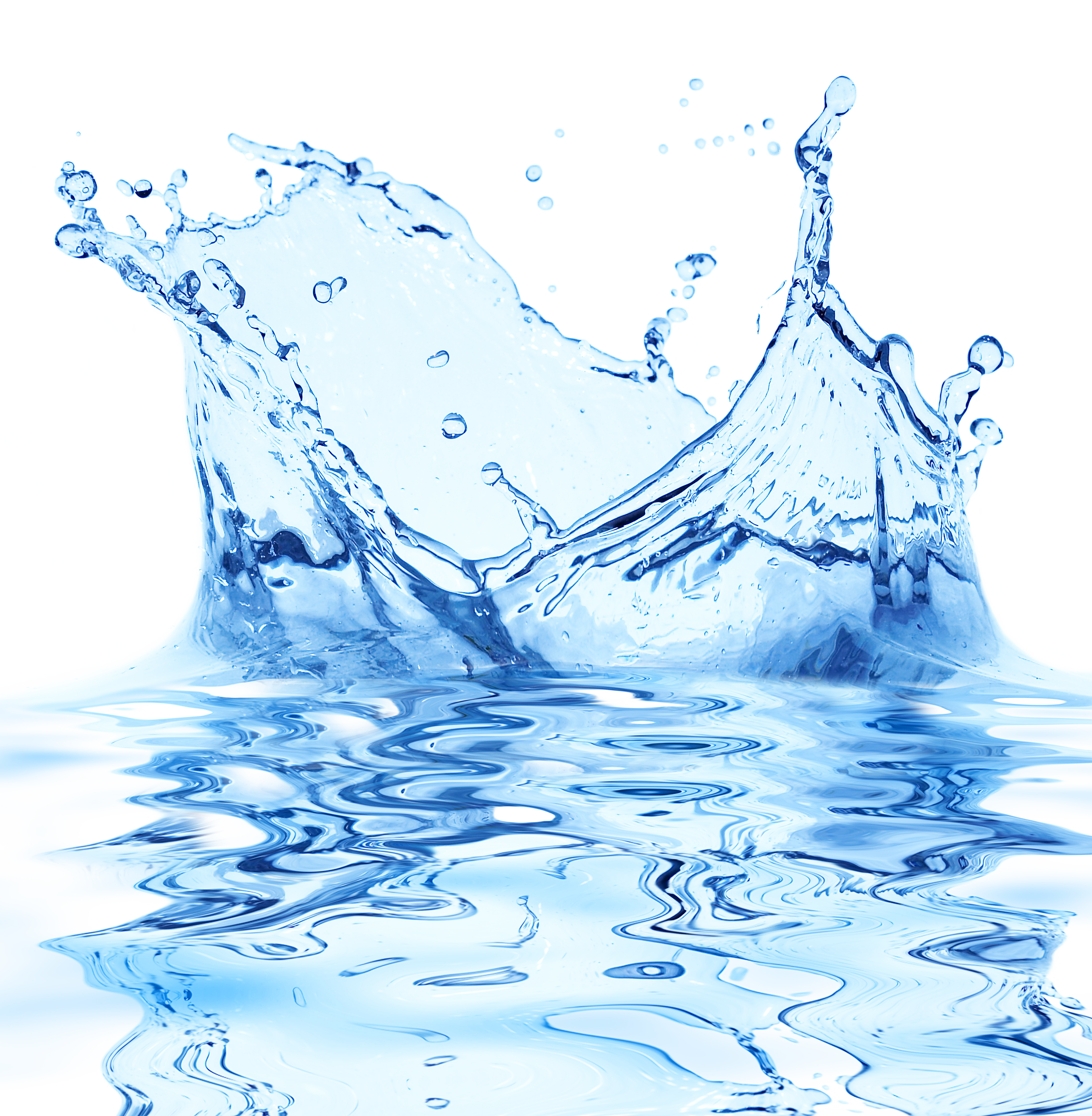 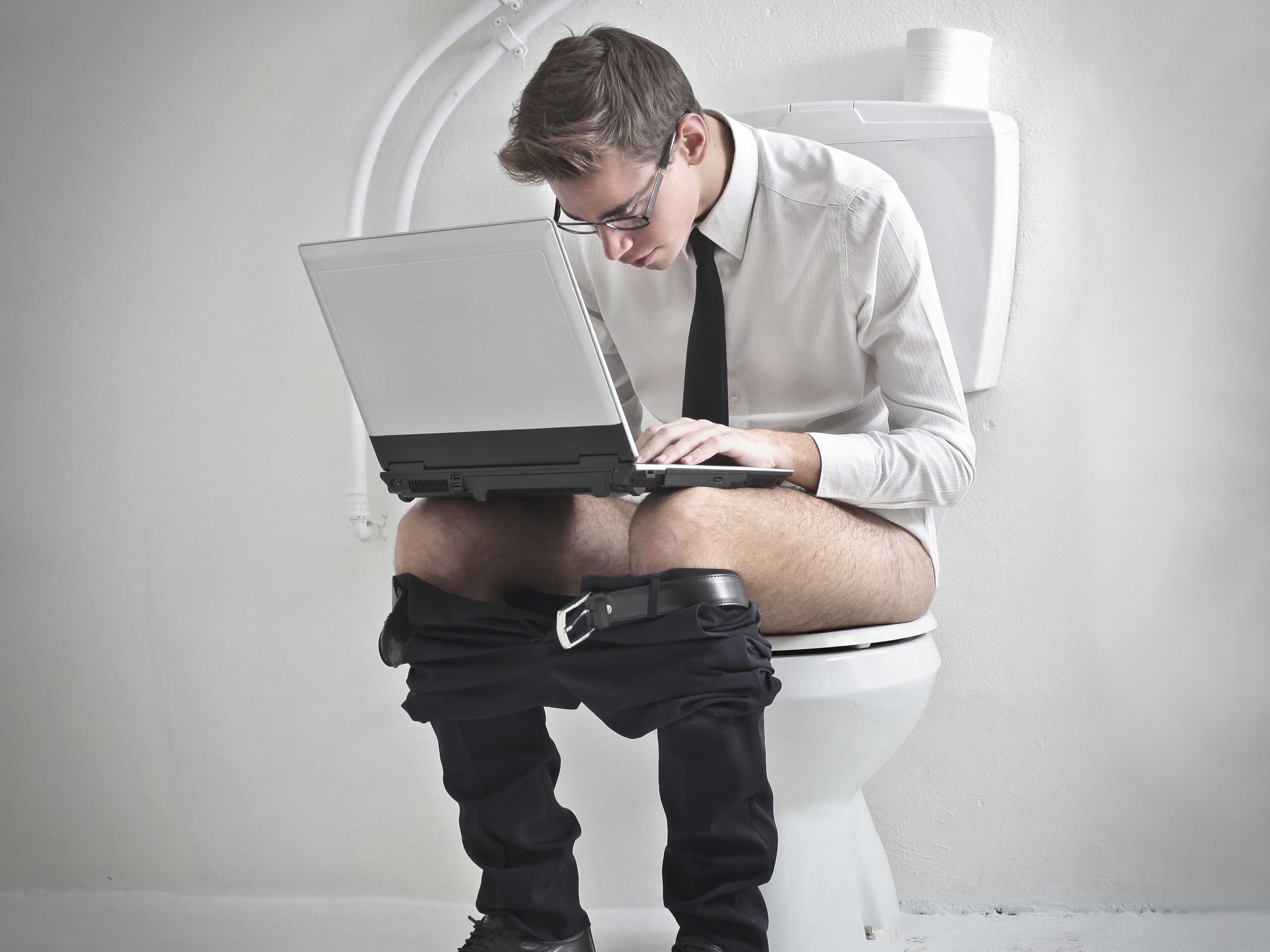 Project Overview
Low-hanging fruit: conservation without behavior change or capital-intensive infrastructure
Targeting high-density real estate  
100 unit apartment complex is the same as 100 single-family homes but with just one driveway
Projecting savings with data
Comprehensive audit of historical water consumption
Monitor occupancy and tenant density
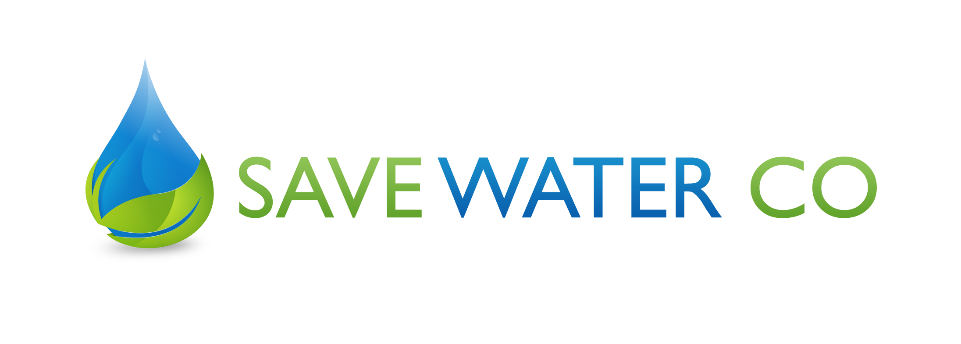 Project Overview
Baseline program: showerheads, aerators, manifolds, drips/leaks, rebuild toilets 
Benchmarked to 55 gpcd
Crew member can complete 7 units per day

Baseline program plus toilet replacement: everything in baseline plus replace current toilets
Benchmarked to 40 gpcd 
Crew member can complete 2 units per day
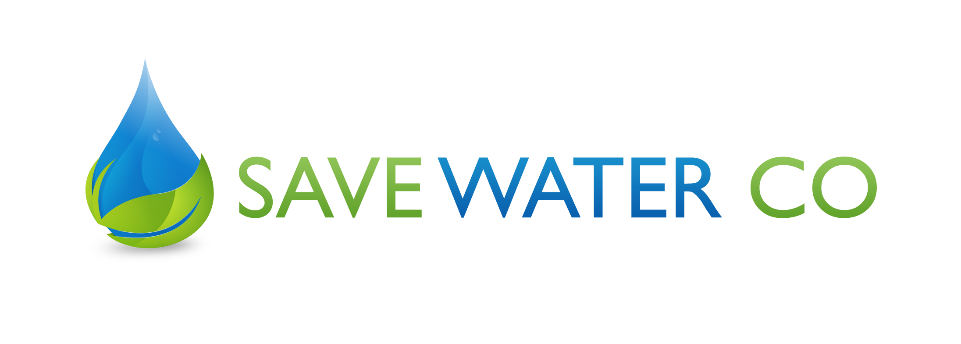 Case Study: Baseline
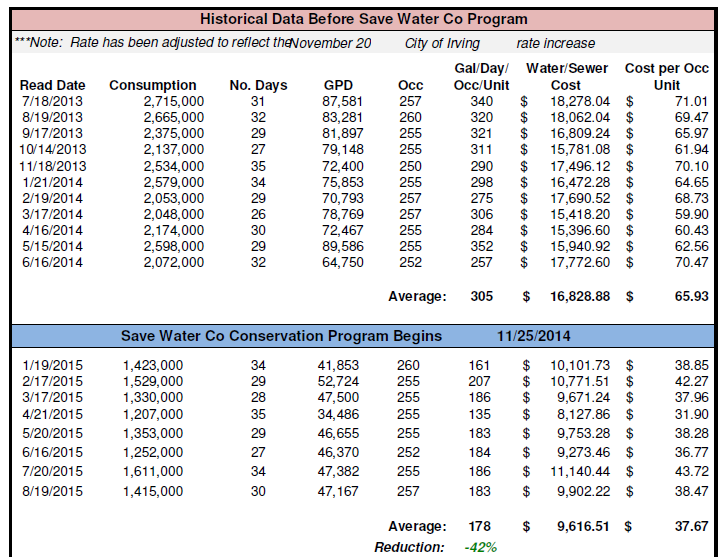 260 units/10 days

Water Savings
984,000 gallons/
3.02 acre-feet per month

11,808,000 gallons/
36.24 acre-feet per year
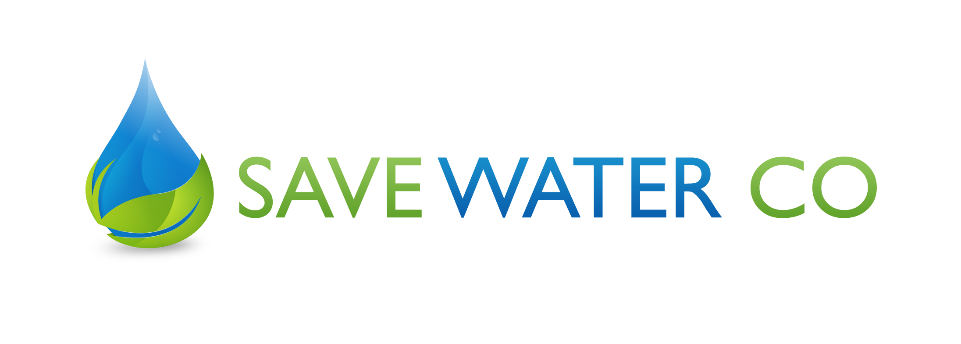 Case Study: Baseline
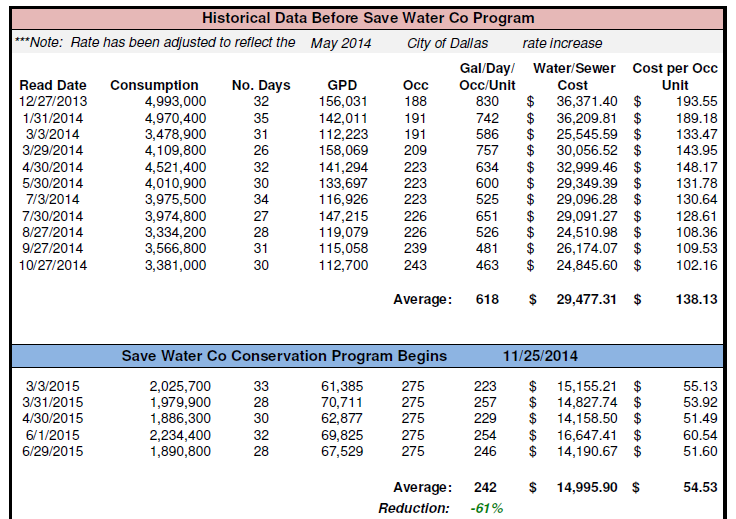 348 units/15 days 

Water Savings
3,128,300 gallons
9.60 acre-feet per month 

37,539,600 gallons
115.21 acre-feet per year
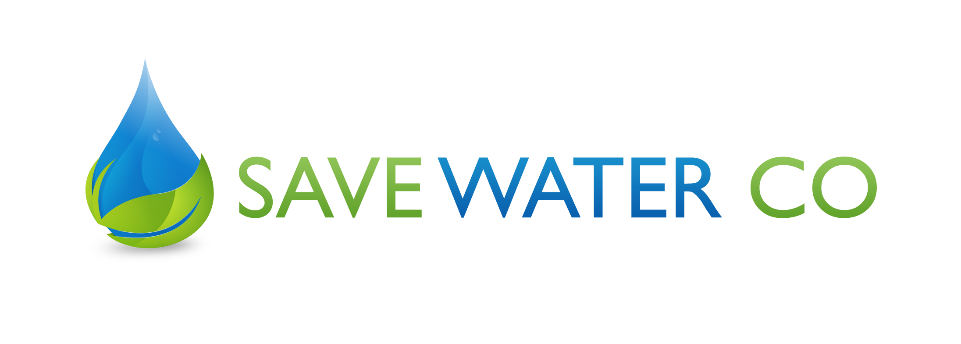 Case Study: Baseline plus Toilets
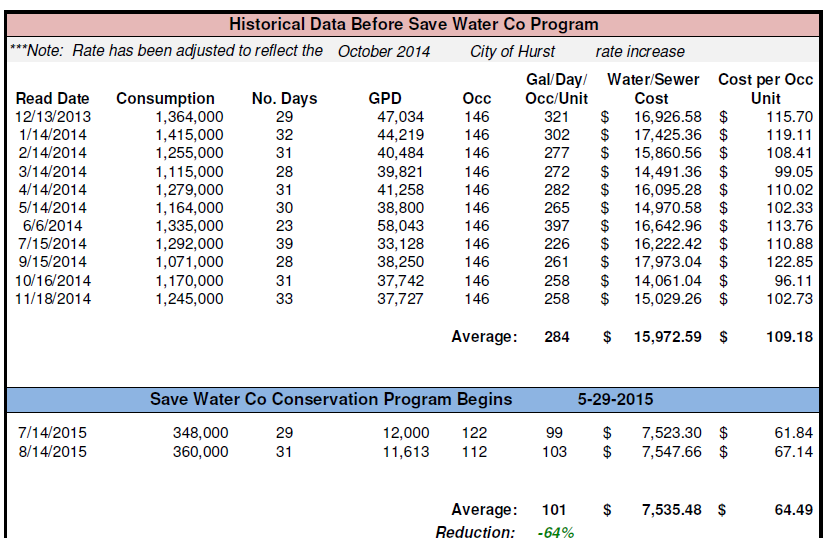 154 units/7 days                   

Water Savings
641,000 gallons/
1.97 acre-feet per month

7,690,000 gallons/
23.60 acre-feet per year
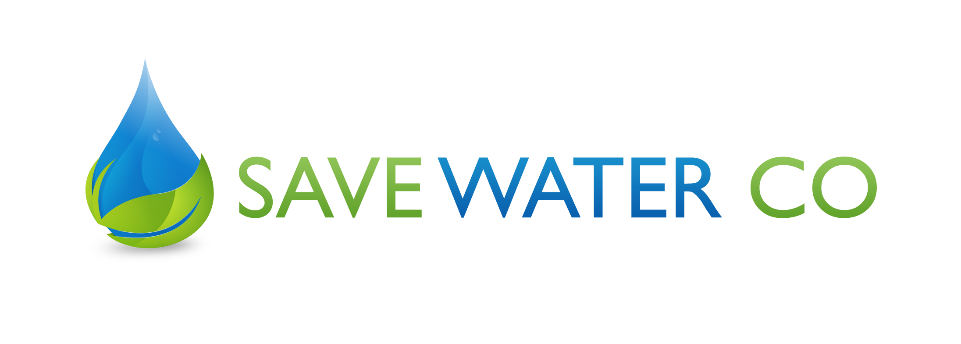 Project Impact
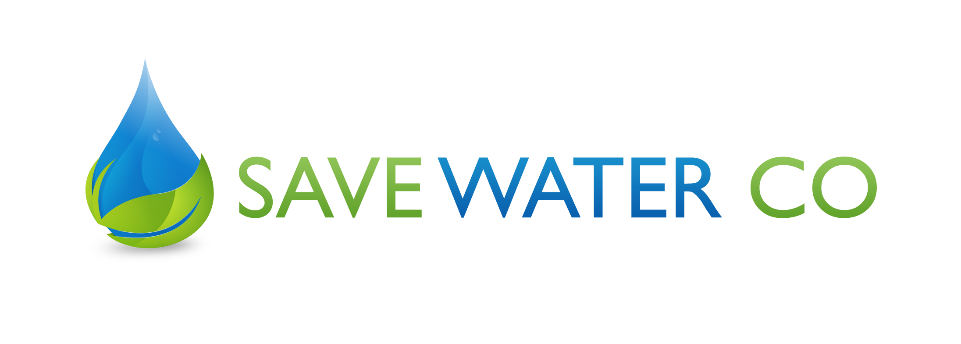 Just One Leak
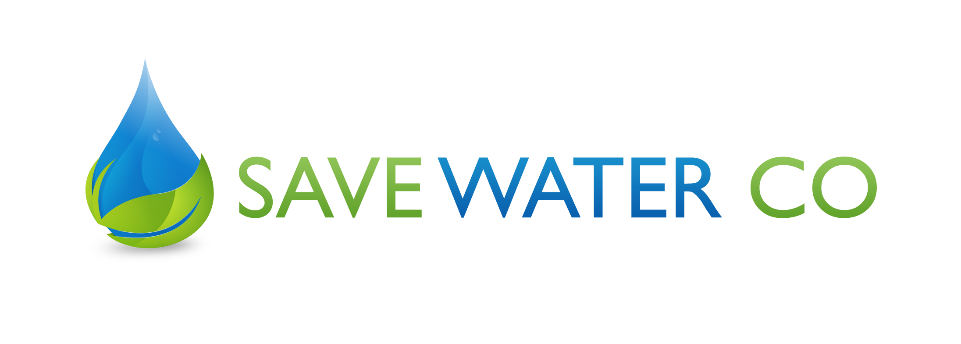 Toilet Truth
Region L 2015 IPP Assumptions: 
Toilet retrofit 25 yr lifespan, showerhead/aerator 15 yrs
Out of 6400 units
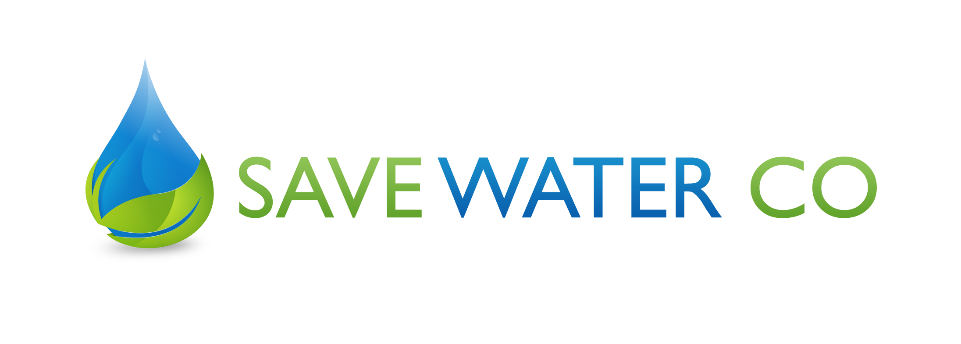 Toilet Truth
(up to 4.84)
(up to 4.08)
(up to 2.34)
(up to 2.22)
Lower labeled use does not necessarily guarantee consistency or durability
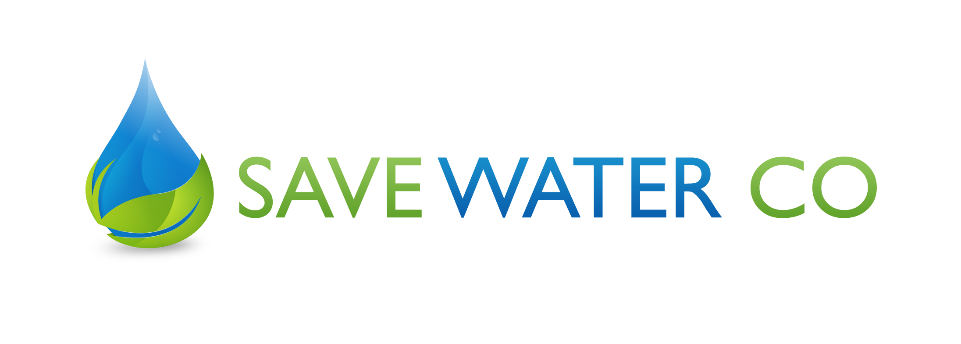 Regional Impact
Potential new water with full implementation of such conservation programs:
 Region C: 81,000 acre-feet
 Region H: 75,000 acre-feet
 Region K: 21,000 acre-feet
 Region L: 23,000 acre-feet
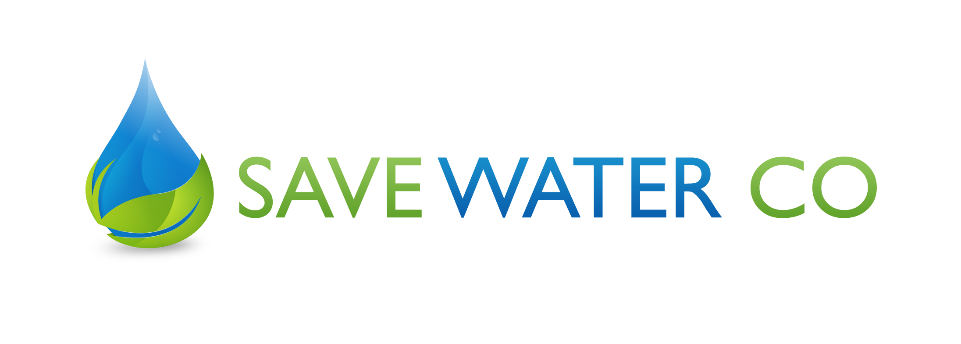 Project Cost
$1,100 per acre-foot Save Water Co baseline program 
1 acre-foot per approx. 9.5 units
Approx. $120 per unit
$2,607 per acre-foot baseline plus toilet replacement 
1 acre-foot per approx. 6.6 units
Approx. $395 per unit
$250 per acre-foot after initial implementation
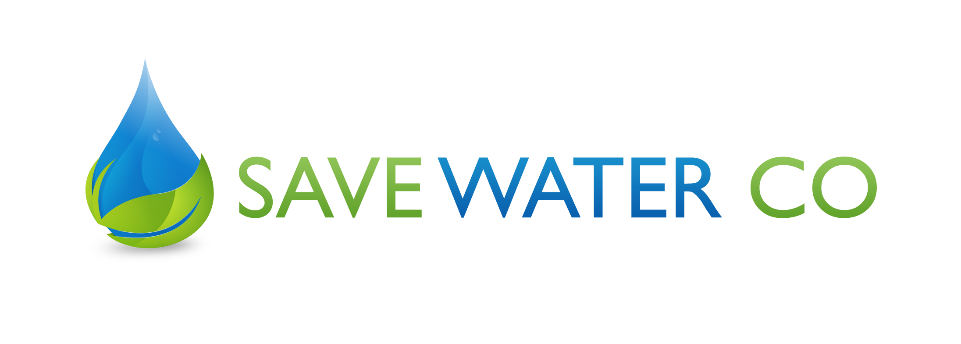 Cost Comparison
2012 SWP: $6,000 per acre-foot for all new sources ($53 Billion total)
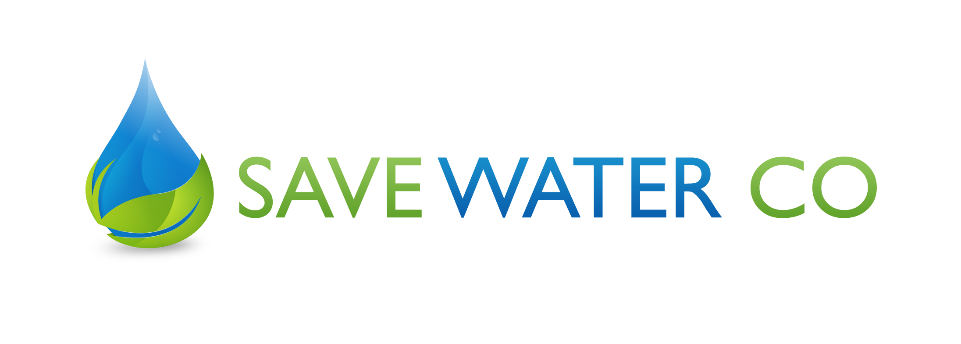 Project Benefits
Real-world monitoring and data
 Does not depend on behavior change
 Eases urban – rural competition
 Enlists “unengaged middle”
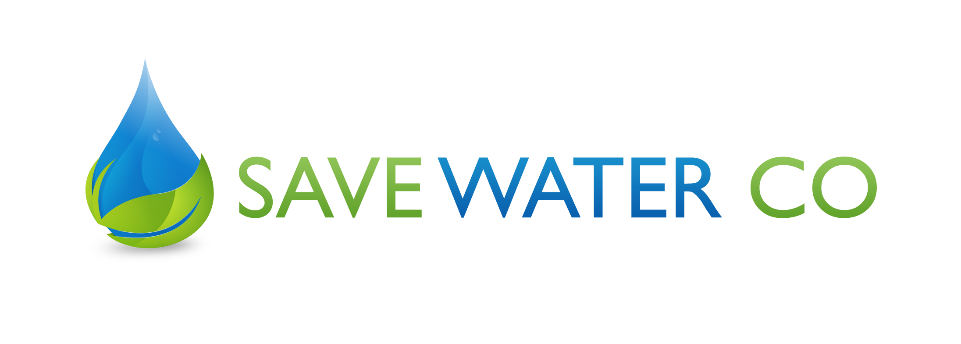 Contact Info
Katie Anderson
kanderson@savewaterco.com

	   @SaveWaterCo
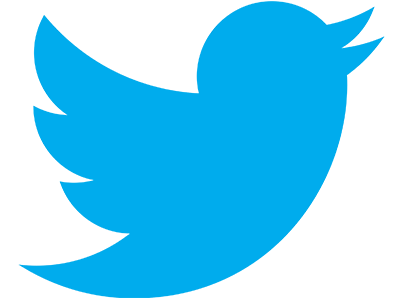 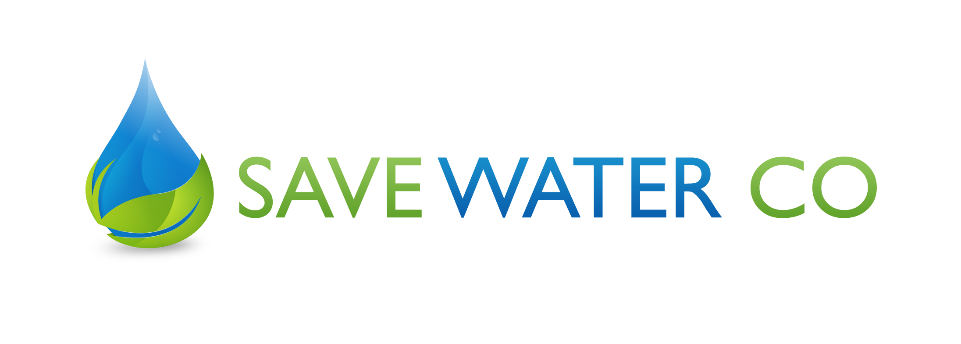